Newsbrands (Populars)
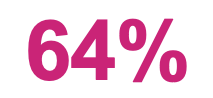 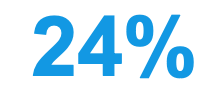 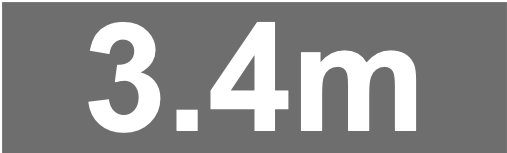 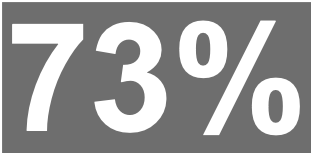 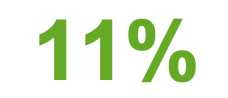 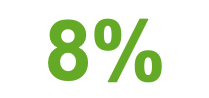 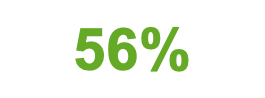